AP Exam Scoring
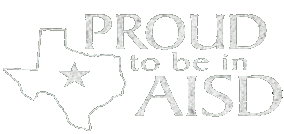 PRE-DETERMINED:
Total points possible = 150
Essay section 	=  55%   (82.5 points)
Multiple-choice section 	=  45% (67.5 points)
Score Distribution
2014
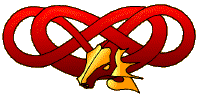